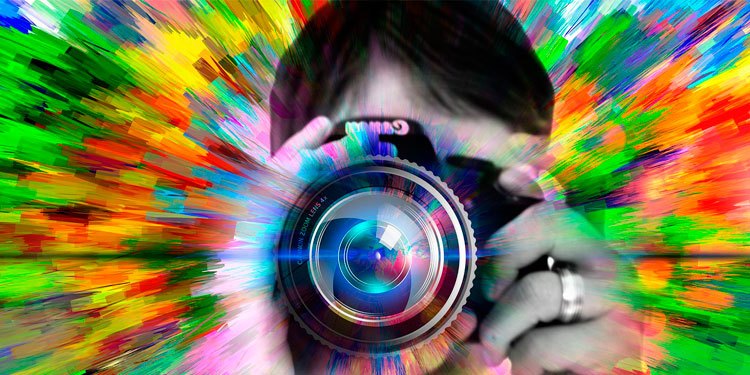 LA IMAGEN DIGITAL
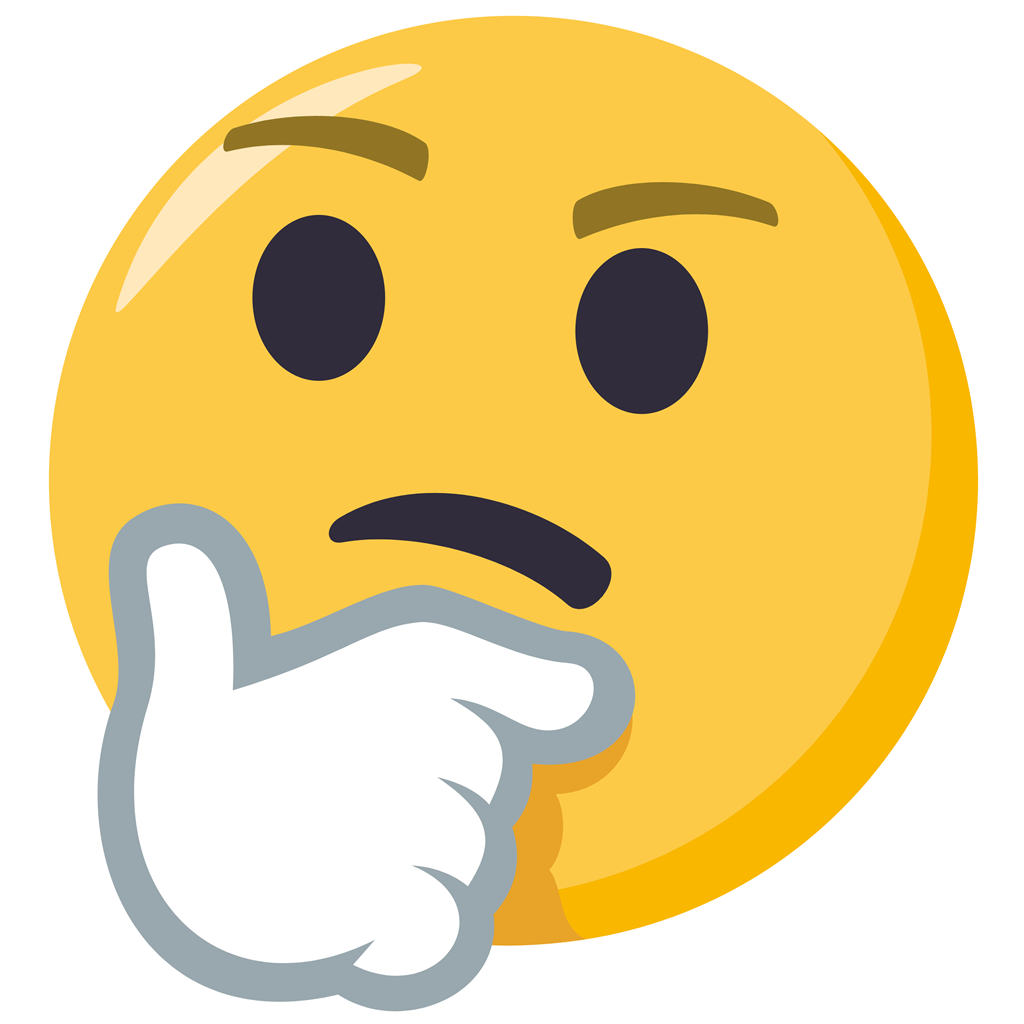 ¿Cómo se compone la imagen digital?
La imagen digital está compuesta por un conjunto de puntos llamados “pixeles”
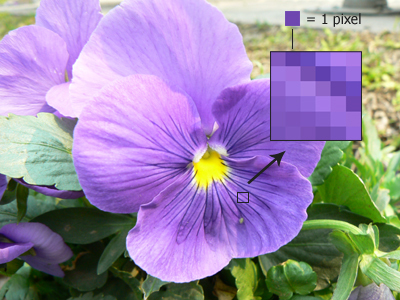 Y que es eso???
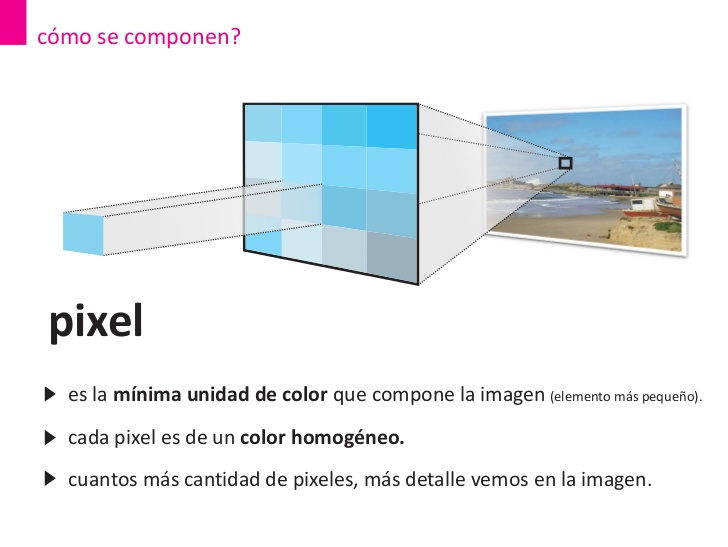 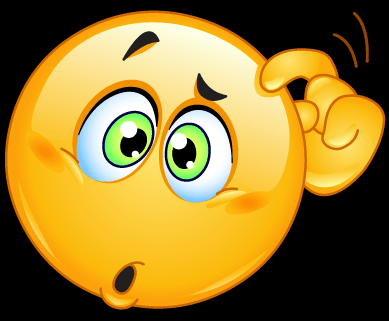 ¿Y qué es el MEGAPIXEL?
Es una unidad que equivale a 
un millón de pixeles. 
Se utiliza para medir la resolución de las cámaras fotográficas digitales y 
resulta de multiplicar la 
cantidad de pixeles de alto por ancho.
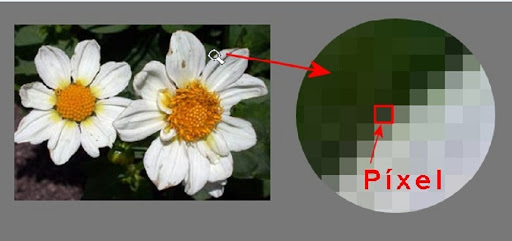 ¿Cómo se comporta una imagen digital?
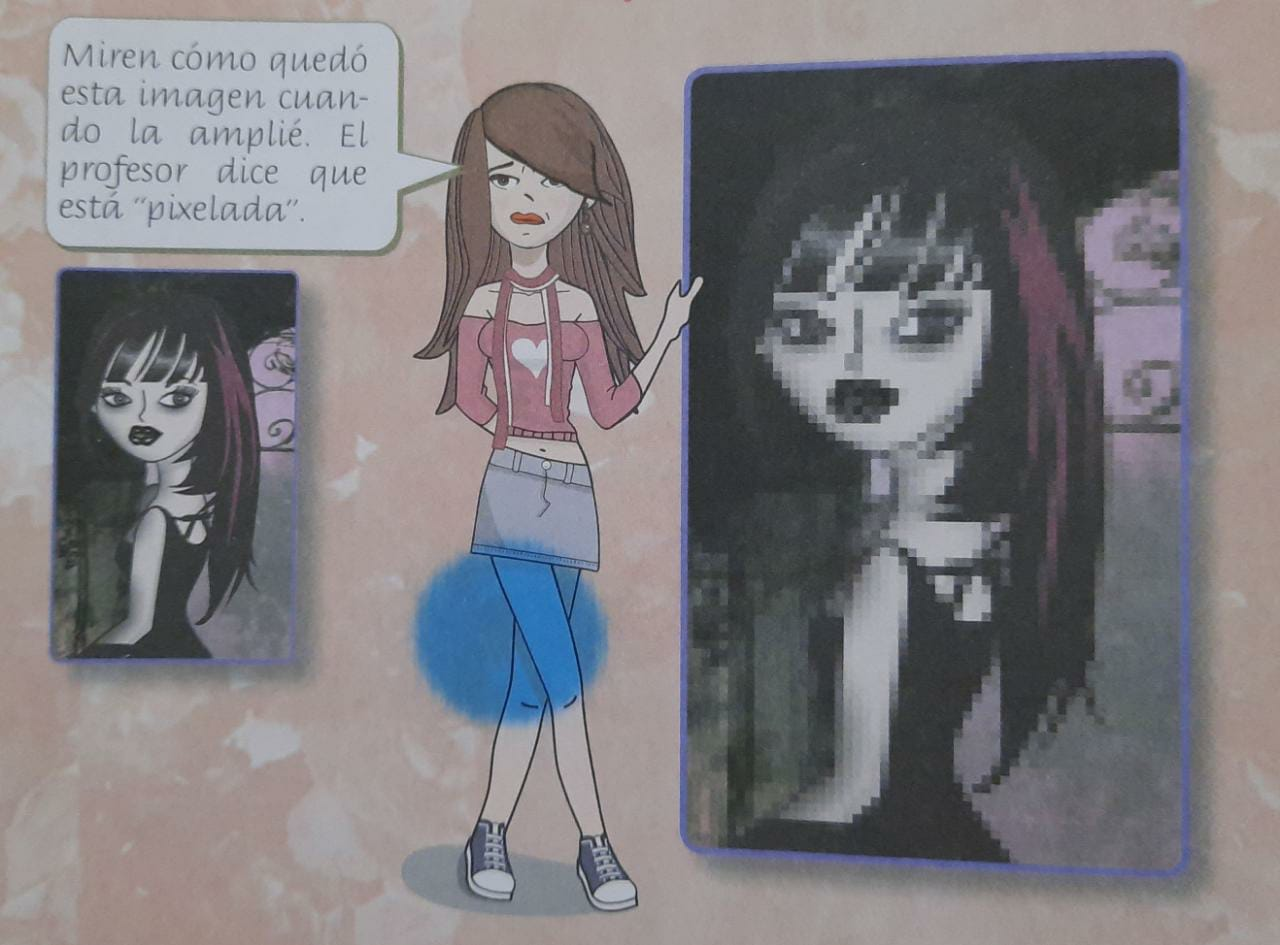 A veces pasa que cuando se amplia una imagen, queda “pixelada”.
Esto nos conduce al concepto de “RESOLUCIÓN”
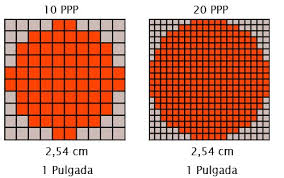 EJEMPLO
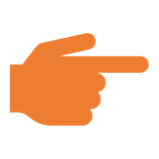 La resolución de una imagen está asociada al número de puntos que posee en direcciones horizontal y vertical
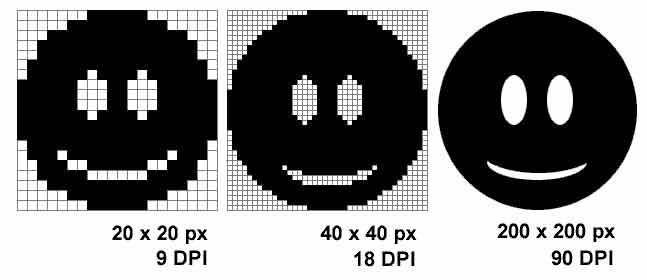 CLIC DERECHO EN LA IMAGEN
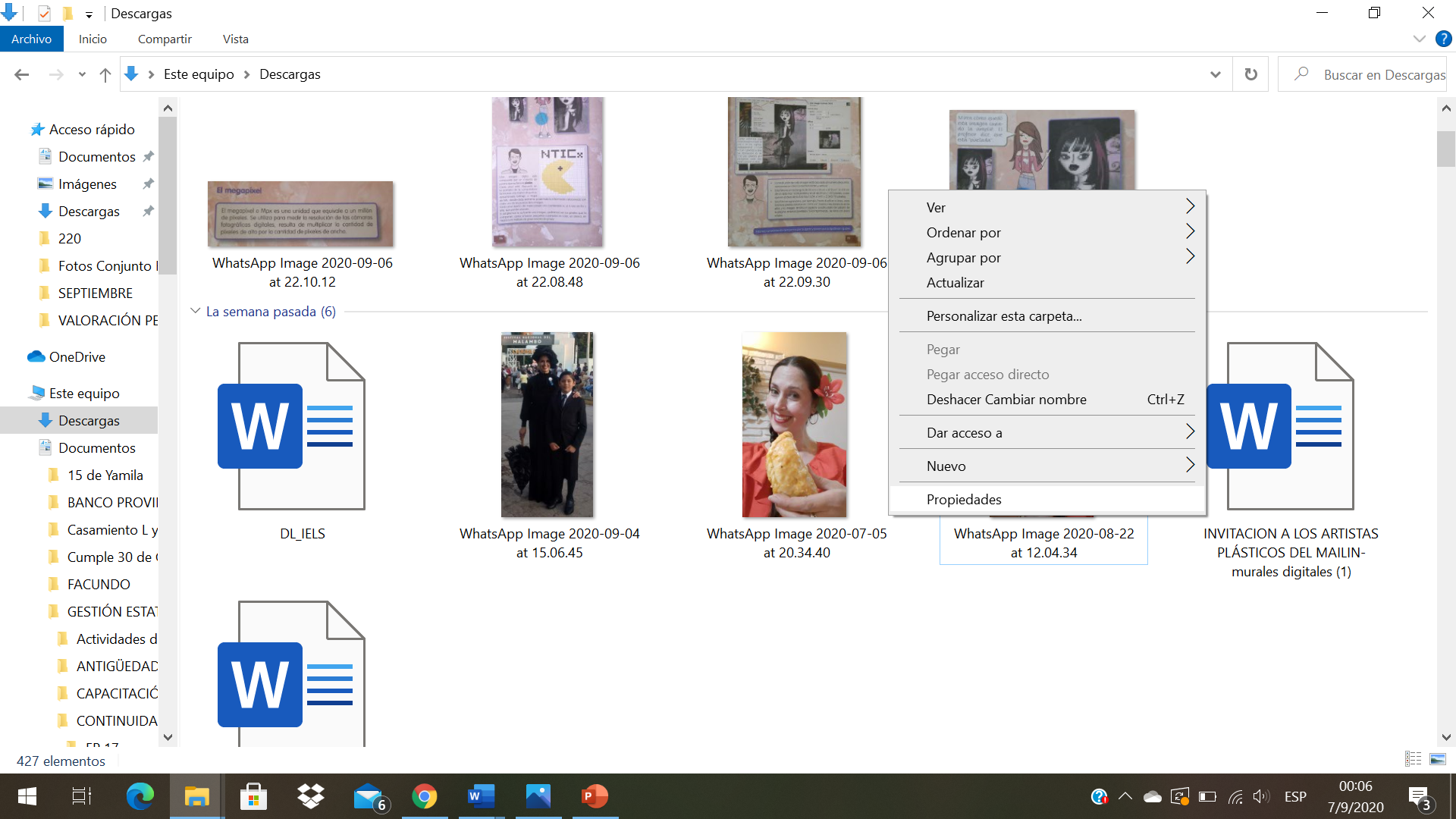 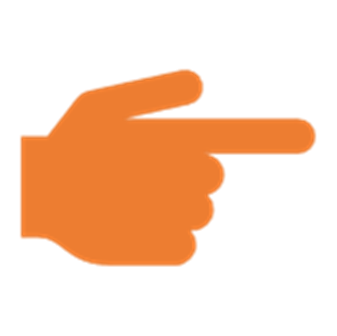 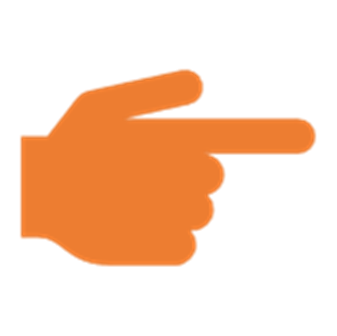 LUEGO CLIC IZQUIERDO AQUÍ EN “PROPIEDADES”
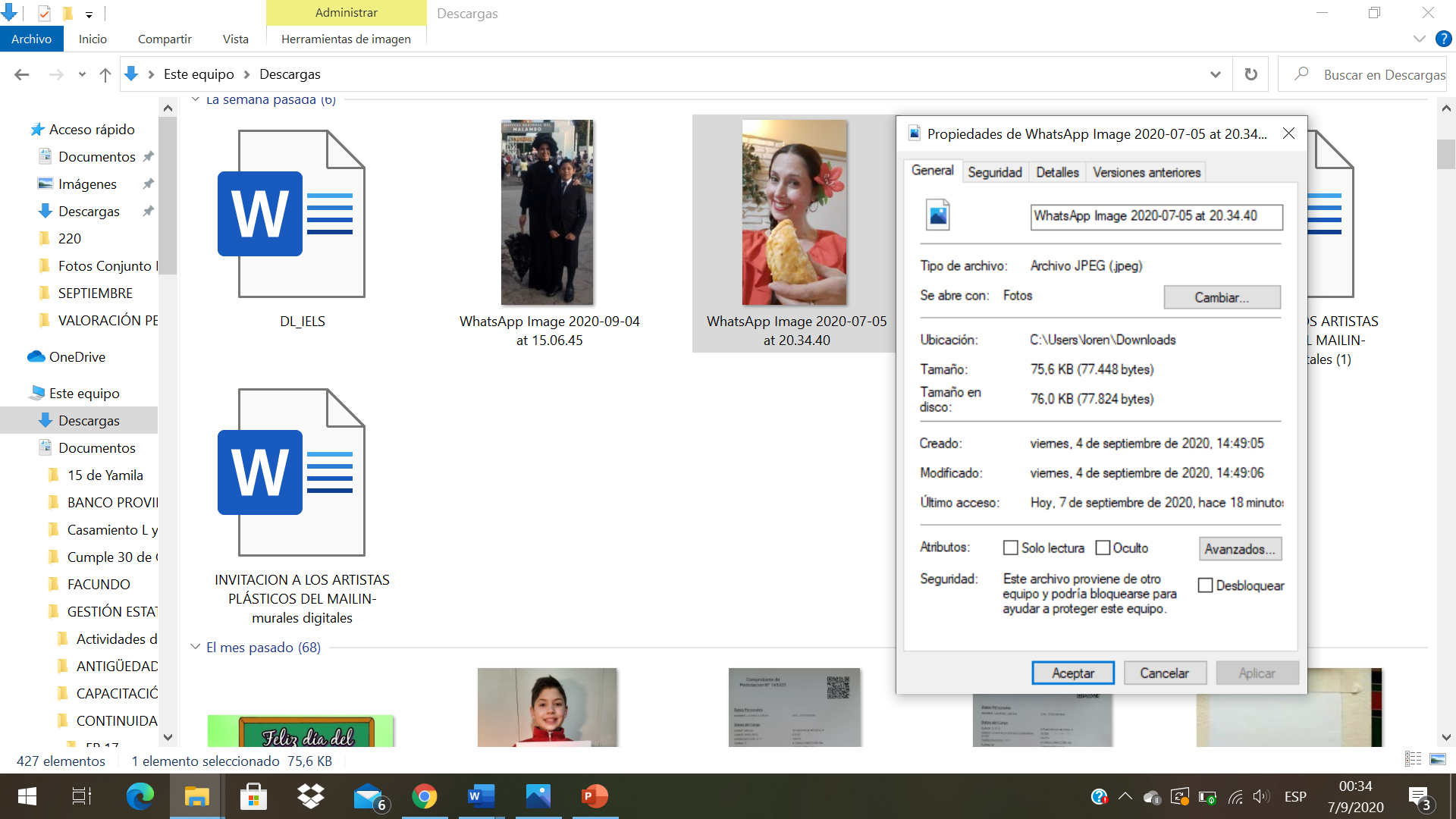 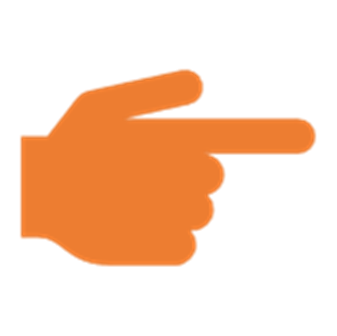 CLIC IZQUIERDO 
EN GENERAL
VAMOS A LA SOLAPA 
“DETALLES”
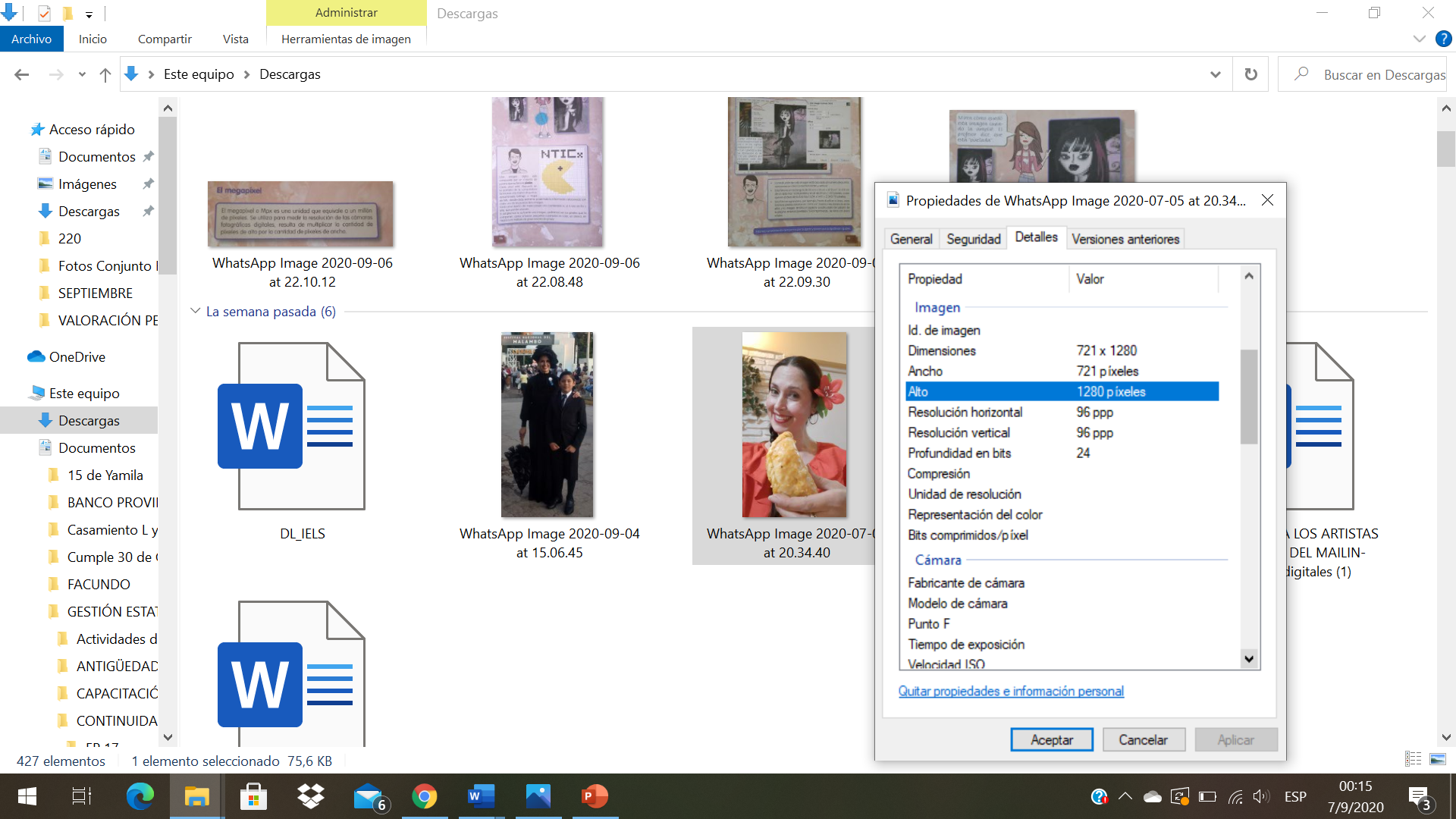 CLIC AQUÍ
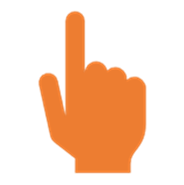 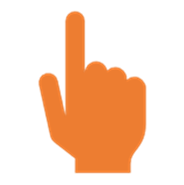 MÁS ABAJO ENCONTRAREMOS EL TIPO DE ELEMENTO. 
EN ESTE CASO: “ARCHIVO JPEG”
ACTIVIDAD:
Busca 10 imágenes en internet, guardalas en una carpeta con el nombre “IMÁGENES NTICx”.
Luego en un archivo de Word (insertando Tabla) o en Excel, realiza y completa un cuadro como el que sigue:
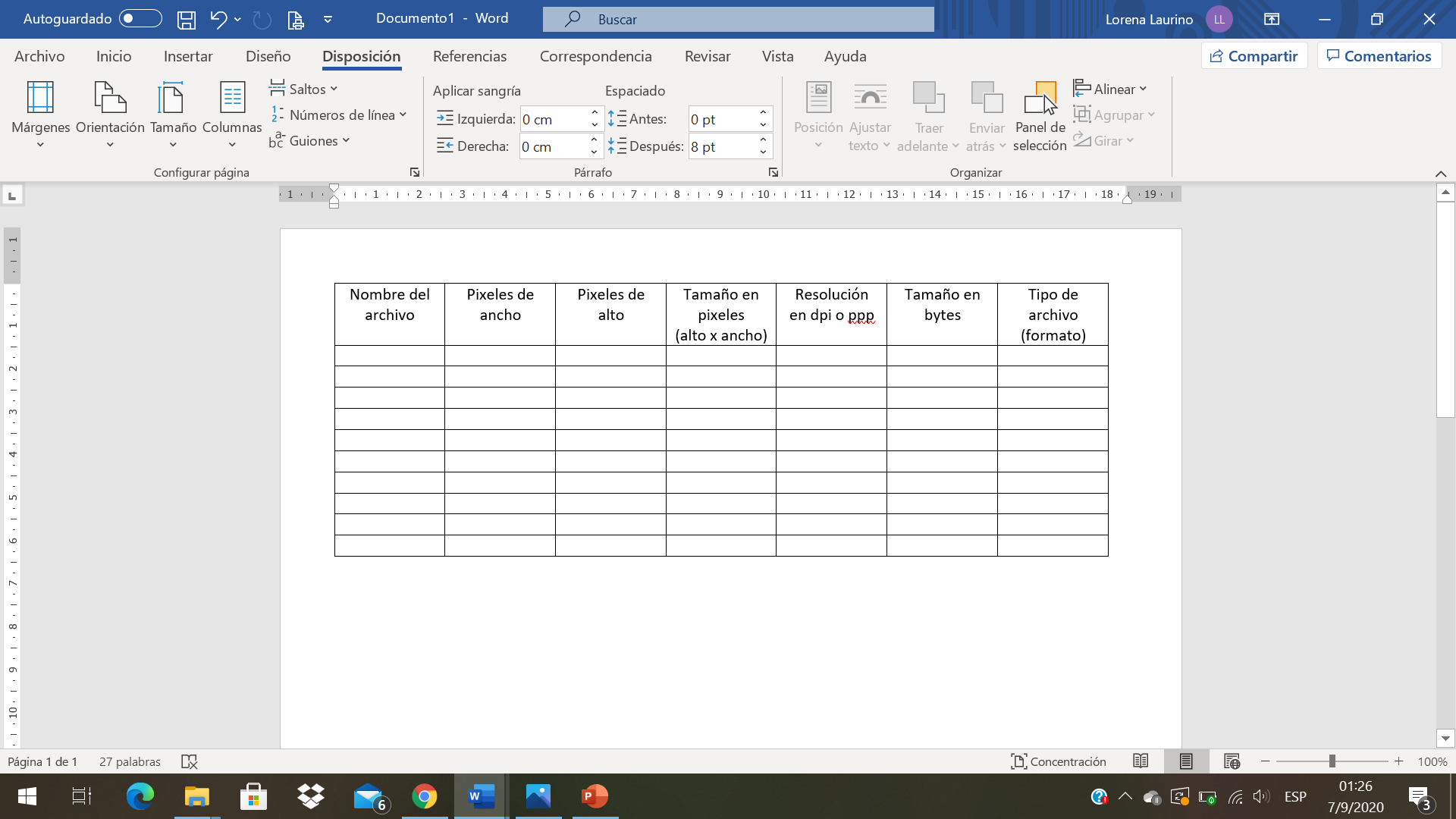